CAPITOLO 1: L'ambiente della logistica dell'ultimo miglio
UNITÀ 3: Varietà di flussi di prodotti nell'ecosistema LMD
Capsula
1.3.4
Hotel e servizi di catering
1
Da fare prima di questa capsula:
Questa capsula si basa sulle conoscenze acquisite nella capsula 1.3.1. Dovrebbe quindi essere eseguita dopo la capsula 1.3.1.
Capsula collegata con:
Collegamento con gli argomenti delle capsule 1.2.1, 1.2.4, 1.4.1, 1.4.4, 2.1.1, 2.3.2, 2.5.3, 2.5.4, 2.5.5.
Autori:
AFT, partner del consorzio SUSMILE
2
Obiettivi della capsula
Presentazione delle specificità dei modelli logistici di alberghi, ristoranti e catering. Questa capsula farà riferimento alla presentazione di base fatta nella capsula 1.3.1 e svilupperà l'organizzazione specifica necessaria a queste attività per garantire la loro catena di approvvigionamento nel contesto urbano.
3
Contenuto della capsula
Introduzione ai servizi alberghieri e di ristorazione

Organizzazione dell'approvvigionamento e della logistica urbana

Principali sfide ed evoluzioni del settore
4
Elementi di comprensione
Questa capsula è un contenuto di e-learning, con messaggi e contenuti animati. Per sfruttare appieno il suo contenuto, si prega di passare alla modalità "presentazione" per sfogliare tutti i messaggi chiave.
 
Quando si cerca una definizione o un contenuto aggiuntivo, fare clic sulla seguente icona:



Si aprirà una piccola finestra di messaggio per fornire ulteriori informazioni.

In caso di dubbio, potete rivolgervi al vostro insegnante/professore o utilizzare i dettagli di contatto di questo team di progettisti MOOC.
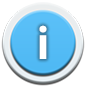 Introduzione
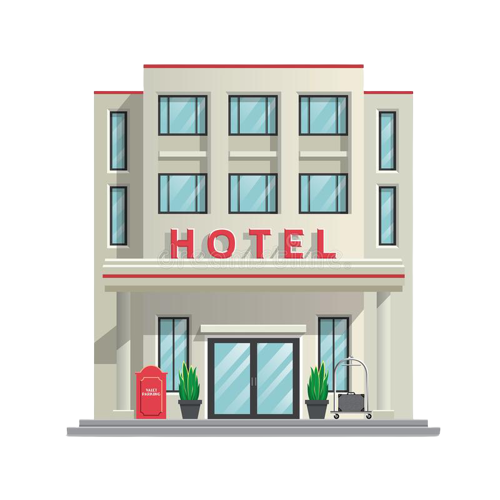 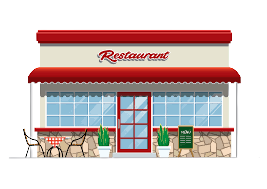 L'obiettivo degli hotel e di qualsiasi attività di ristorazione è quello di offrire ai clienti un'esperienza piacevole, in cui la cura delle persone è fondamentale.

Per offrire un'esperienza così personalizzata, il cibo e gli altri servizi forniti richiedono spesso una qualità di alto livello, una revisione o un cambiamento frequente e un'importante varietà di servizi.
6
Introduzione
Gli hotel e i ristoranti possono essere generalmente classificati in base a parametri simili:

Dimensioni e capacità
	Numero di stanze, posti a sedere, personale disponibile, ubicazione...

Mercato di riferimento
	Ricchezza dei clienti o scopo di ottenere servizi, comportamenti commerciali o turistici, vacanze o soggiorni di routine...

Livello di servizio
	Servizi economici, di fascia media o di classe mondiale...

Proprietà
	Indipendente, monoproprietario, catena di marchi o franchising...
7
Introduzione
Essendo queste attività strettamente legate al "servizio al cliente", si concentrano sull'evoluzione delle sue esigenze e adattano l'offerta di conseguenza.


Tuttavia, per garantire la loro longevità nel corso delle varie sfide che dovranno affrontare, avranno bisogno di un solido modello di business:
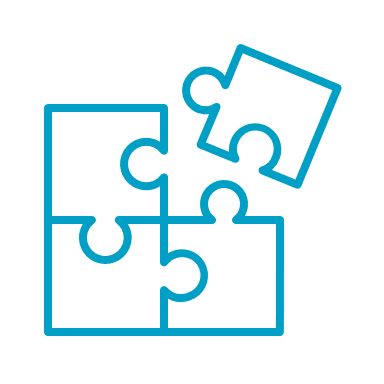 Economicamente sostenibile
Tecnicamente fattibile
Offerta diversa dalla concorrenza
Corrisponde alle aspettative del mercato
8
Introduzione
In termini di modello di business, il modo in cui i servizi saranno fatturati ai clienti determinerà anche l'approvvigionamento e l'organizzazione necessari per soddisfare le richieste.
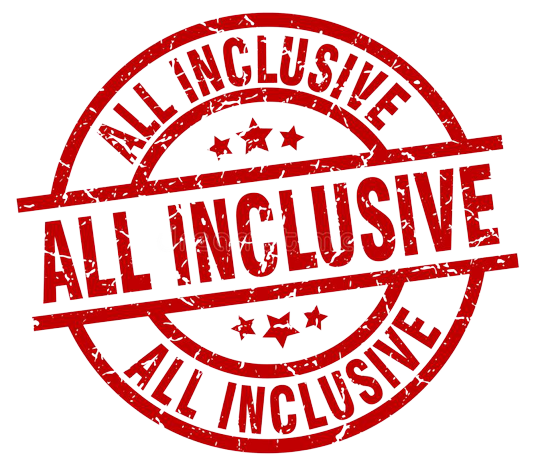 1 - Classico
2 - Per quantità
3 - Illimitato
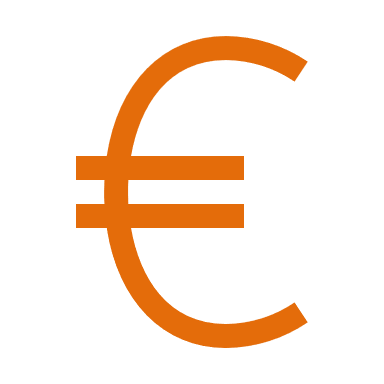 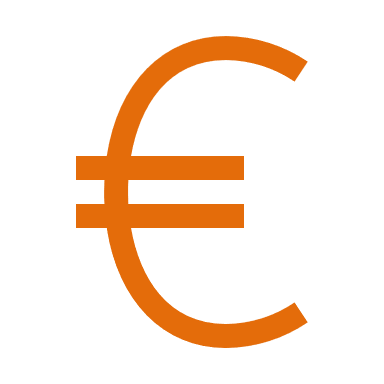 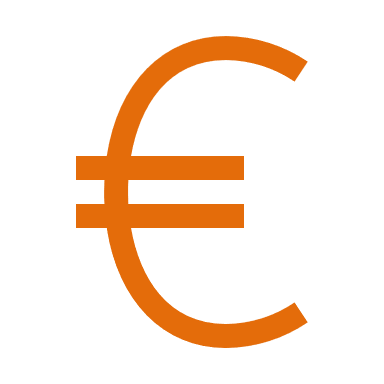 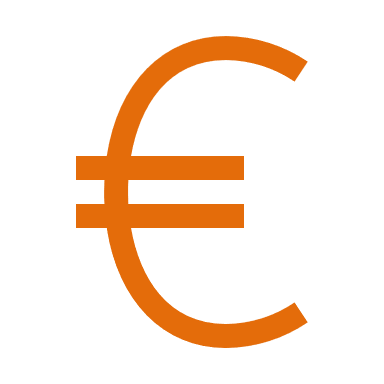 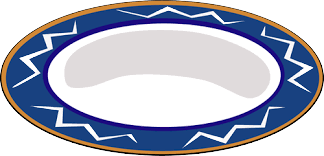 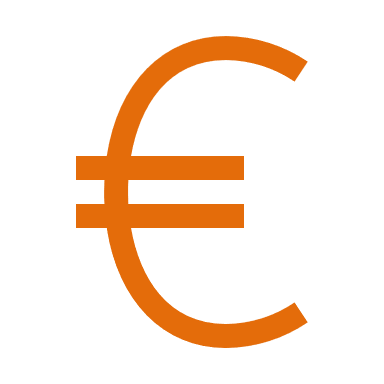 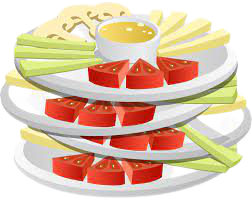 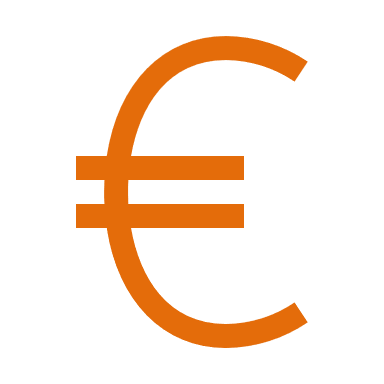 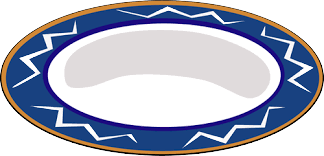 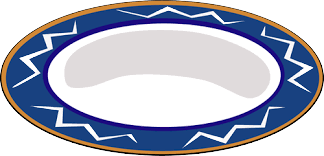 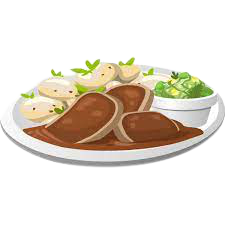 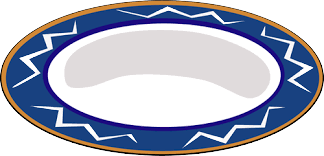 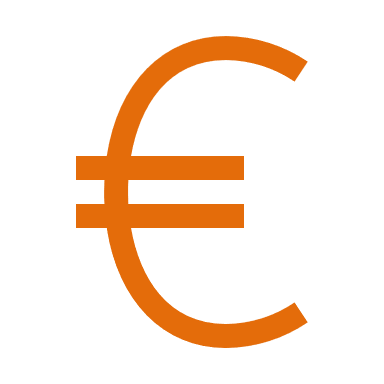 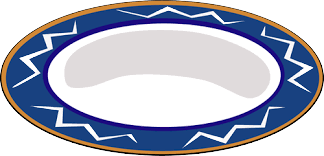 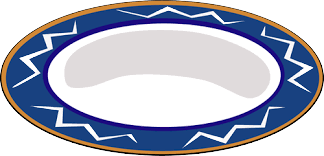 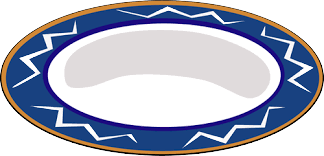 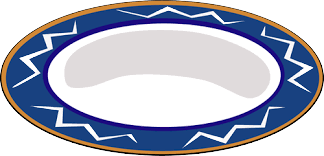 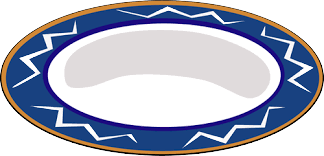 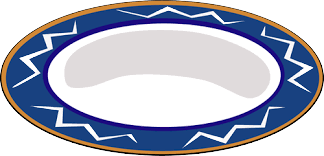 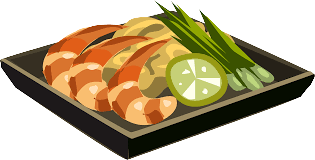 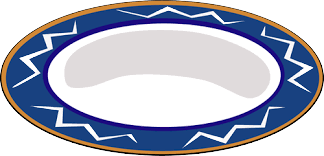 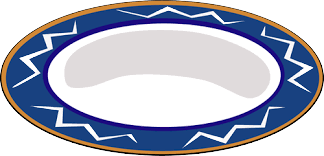 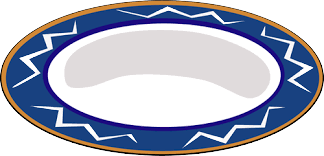 Il prezzo di vendita è determinato dalle scelte dei clienti
Il prezzo di vendita si basa sull'acquisto di prodotti sfusi e sulle opzioni.
In base al prezzo di costo delle operazioni
Il margine viene calcolato per stabilire il prezzo di vendita
In base ai consumi dei clienti
Strategia basata su grandi ordini e pochi preparativi
9
[Speaker Notes: Ciascuno dei modelli presentati ha conseguenze immediate sull'organizzazione, sui costi e sulla qualità dell'approvvigionamento. Questi modelli, così come la tipologia di ristoranti e alberghi, si sono evoluti nel tempo anche a causa dell'evoluzione delle esigenze della società.]
Un po' di storia
Inizialmente, sia gli hotel che i ristoranti, i servizi di ristorazione in generale, esistevano per soddisfare un'esigenza di base: fornire i servizi necessari quando si è lontani da casa. In una parola: garantire l'ospitalità di viaggiatori e visitatori.


Nel 19th secolo, i servizi di ristorazione e le opzioni alberghiere cominciarono a crescere per fornire di più ai clienti e adattare l'offerta alle loro esigenze. Vennero introdotte infrastrutture, ambienti o diversi livelli di qualità.


Nel 20th secolo si assiste a nuove evoluzioni, note come l'era dell'ospitalità moderna, che creano un ambiente molto competitivo in cui si sviluppano marchi importanti e internazionali, con un branding e un modo specifico di prendersi cura dei propri clienti.


Si creano molte varianti di accoglienza e si mescolano le culture culinarie. L'accesso a prodotti o servizi esotici e internazionali diventa più facile.

Il futuro della ristorazione tende a svilupparsi attraverso l'integrazione tecnologica...
10
Evoluzioni recenti
Il cliente sarà sempre al centro del settore della ristorazione. Ma gli operatori del settore stanno sviluppando nuovi concetti di "esperienza del cliente" piuttosto che lavorare su un maggior numero di beni e opzioni.
Link ad altri servizi
Valori del marchio
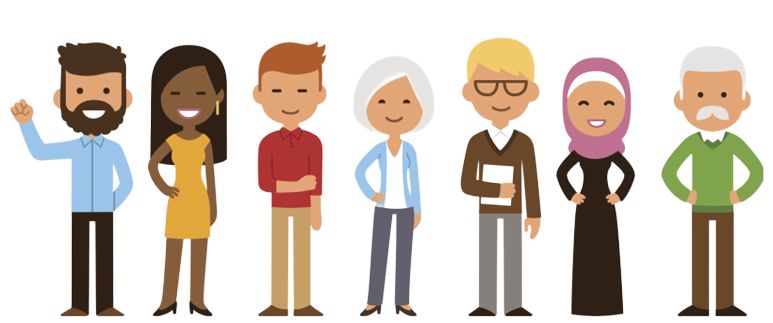 L'innovazione
Sensibile all'ambiente
11
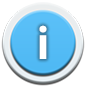 Evoluzioni recenti
In alcune regioni o in alcune strutture specifiche sono stati avviati nuovi concetti di hotel o ristoranti esperienziali:
4 - Pagare quello che si vuole
I clienti sono invitati a stabilire loro stessi il prezzo di ciò che hanno mangiato o del loro soggiorno. 

Si basa completamente sulla loro percezione della qualità e del servizio e invita a considerare in modo equo l'energia e l'attenzione dedicata al servizio fornito.
12
Quiz di autovalutazione
Il modo in cui i servizi di ospitalità determinano il loro modello di business...
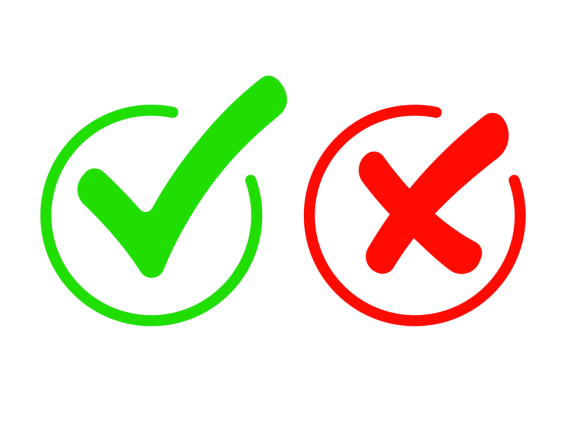 Influenza la frequenza di alimentazione
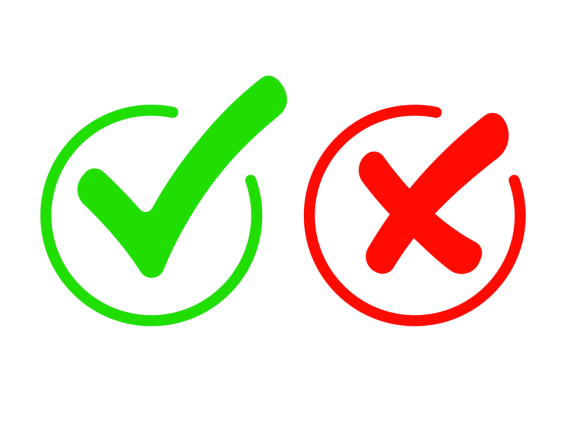 Influenzare la qualità dei prodotti
Fornire informazioni sulle preferenze dei clienti
Garantire una politica sensibile all'ambiente
13
Quiz di autovalutazione
Il futuro di alberghi, ristoranti e servizi di ristorazione in generale sembra essere:
Aumentare l'offerta con più varietà e prodotti
Investire di più sulla qualità
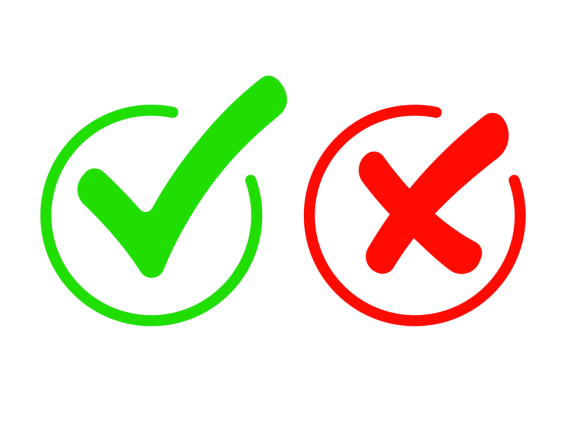 Difendere i valori, tra cui la tutela dell'ambiente
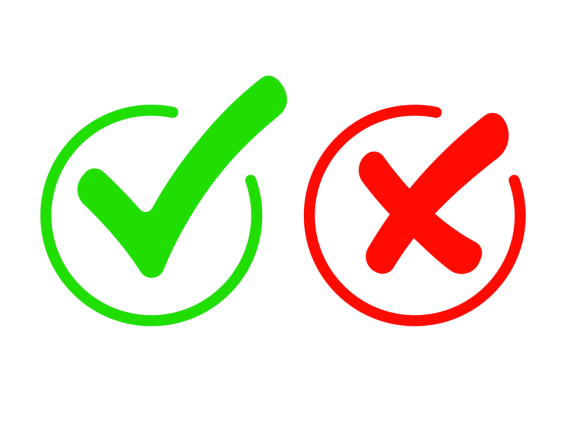 Creare un percorso di esperienza del cliente
14
Modalità operative
Organizzazione dei servizi di ospitalità

Per garantire la disponibilità di prodotti e attrezzature per tutto l'anno, in linea con le esigenze dei clienti, questi soggetti dovranno garantire quanto segue:
La stagionalità può avere un forte impatto su questo tipo di aziende
La frequenza dei clienti può variare notevolmente
È essenziale dimensionare correttamente la strategia di approvvigionamento e il budget.
Le forti relazioni con i fornitori sono importanti per garantire i ritmi di produzione.
Quantità
Clienti di mezzogiorno
Clienti serali
Clienti notturni
Venerdì
Mercoledì
Giovedì
Martedì
Domenica
Sabato
Lunedì
15
Modalità operative
Organizzazione dei servizi di ospitalità

I prodotti sono fragili, sensibili all'ambiente e soggetti a scadenza. Inoltre, sono fortemente influenzati dalle normative che dipendono dal Paese, dal tipo di merce, dalle origini di provenienza, ecc.
La stagionalità determina la disponibilità o meno di prodotti alimentari, a livello locale o internazionale. 
I profili dei clienti dipendono dalla strategia aziendale e dalla capacità di budget.
Per preservare la qualità, possono essere necessari importanti investimenti per le attrezzature.
La selezione dei fornitori è fondamentale per stabilire i criteri di approvvigionamento.
Qualità
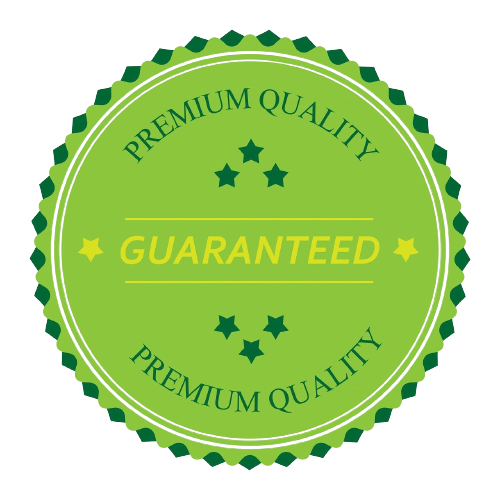 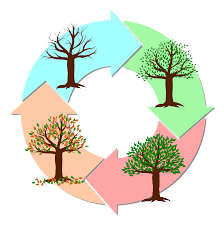 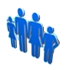 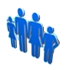 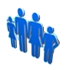 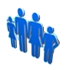 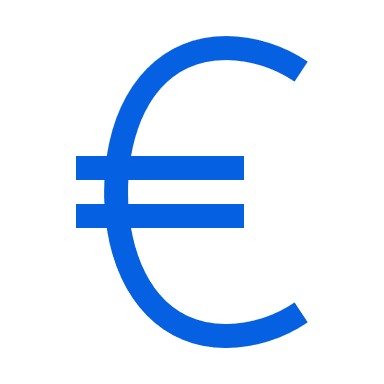 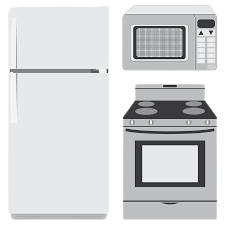 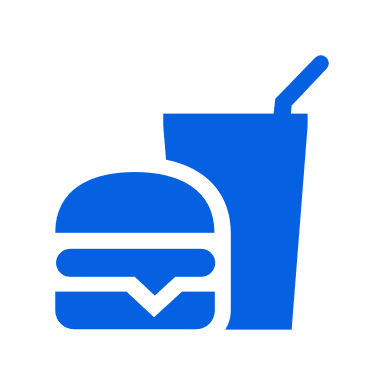 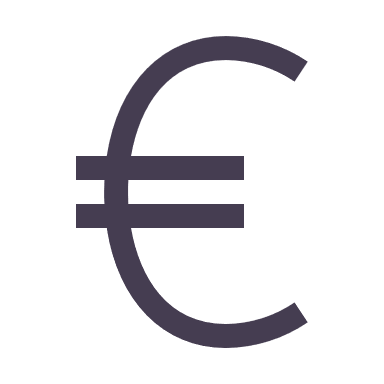 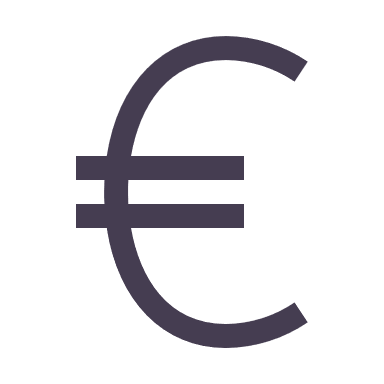 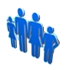 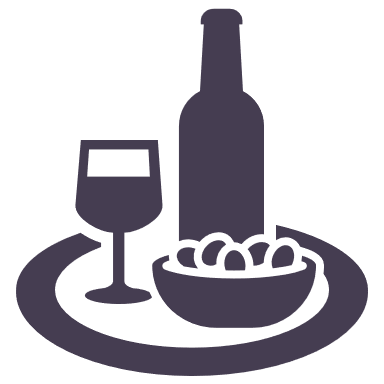 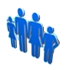 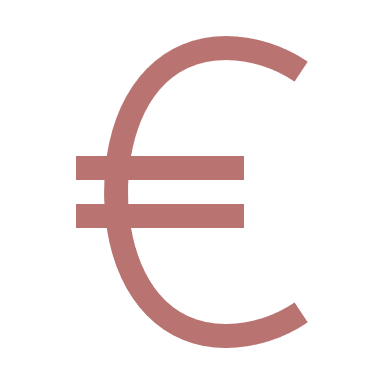 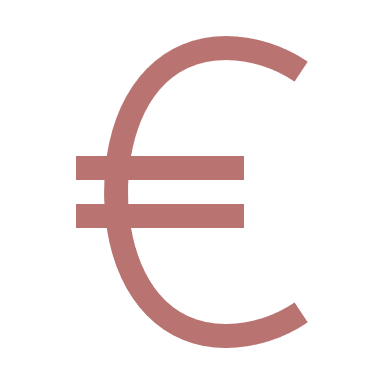 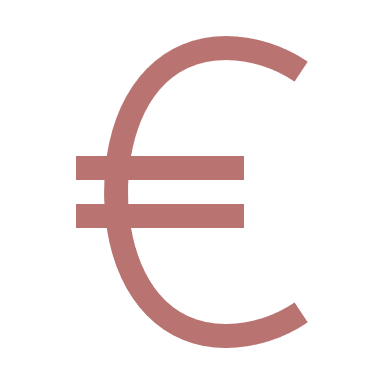 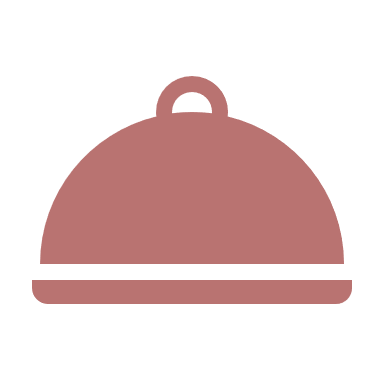 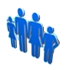 16
Modalità operative
Organizzazione dei servizi di ospitalità

Oltre al modello organizzativo esistente, garantire la disponibilità dei prodotti "in tempo" è un altro fattore da considerare per monitorare al meglio i costi.
Lo stoccaggio anticipato è più economico, ma lo spazio è limitato e i prodotti possono danneggiarsi.
L'approvvigionamento all'ultimo minuto garantisce prodotti freschi, ma più costosi
La concorrenza può influire sulla disponibilità di alcuni prodotti in determinati periodi (feste, vacanze estive, ecc.).
I giri di consegna dell'ultimo miglio sono influenzati dal traffico, dall'aumento della movimentazione dei prodotti...
Disponibilità
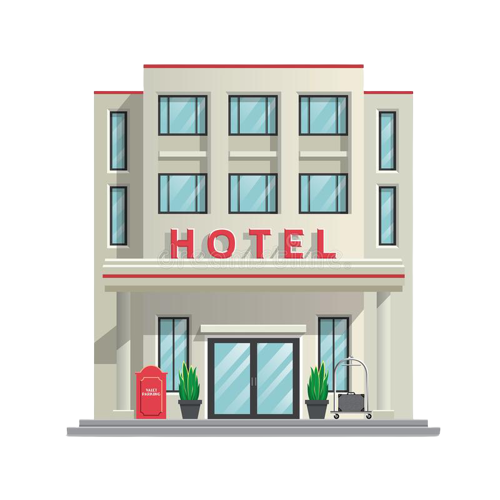 Grande fattoria
Lunga distanza
Prezzo unitario basso
Grandi quantità
Piccola azienda agricola
Prossimità
Prezzo unitario elevato
Piccole quantità
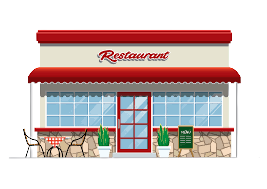 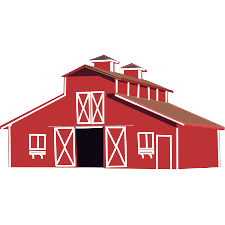 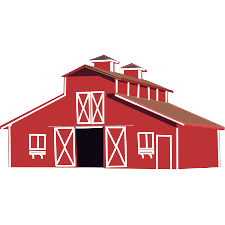 17
Modalità operative
Organizzazione dei servizi di ospitalità

Un ulteriore aspetto da tenere in considerazione per il settore è la disponibilità e la qualità in ogni momento delle attrezzature che garantiscono il livello di servizio richiesto.

La manutenzione di tali apparecchiature ha un costo, viene effettuata con una frequenza regolare e spesso è correlata ad audit esterni.

Inoltre, per accompagnare il servizio offerto sono necessari molti mobili, come ad esempio:
Posate
Lino
Strumenti di cottura
Attrezzature per la casa
ecc.

La loro sostituzione può essere frequente, a seconda delle aspettative di livello di servizio e degli standard di qualità offerti ai clienti.
18
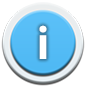 Modalità operative
Organizzazione dei servizi di ospitalità

Una considerazione simile a quella dei punti vendita per quanto riguarda i clienti è anche quella dei servizi offerti per accompagnare l'esperienza del cliente.

Tutto il lavoro sulle condizioni ambientali, sulla disposizione fisica, sulla musica e sugli odori contribuirà a migliorare la soddisfazione degli individui.

Inoltre, rafforza l'immagine del marchio e, in ultima analisi, la fedeltà dei clienti.
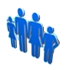 Layout fisico
Condizioni ambientali
19
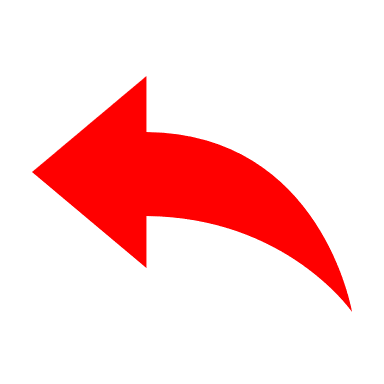 Indietro
Modalità operative
Organizzazione dei servizi di ospitalità

Una considerazione simile a quella dei punti vendita per quanto riguarda i clienti è anche quella dei servizi offerti per accompagnare l'esperienza del cliente.

Tutto il lavoro sulle condizioni ambientali, sulla disposizione fisica, sulla musica e sugli odori contribuirà a migliorare la soddisfazione degli individui.

Inoltre, rafforza l'immagine del marchio e, in ultima analisi, la fedeltà dei clienti.
Paesaggio di servizio:

Lo scopo del modello servicescapes è quello di spiegare il comportamento delle persone all'interno dell'ambiente di servizio, al fine di progettare ambienti che non raggiungano gli obiettivi organizzativi in termini di risposte comportamentali desiderate. 

È l'ambiente in cui il servizio è assemblato e in cui il venditore e il cliente interagiscono, insieme a beni tangibili che facilitano la prestazione o la comunicazione del servizio.
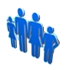 Layout fisico
Condizioni ambientali
20
Modalità operative
Prodotti che raggiungono l'"ultimo miglio" per i clienti

I ristoranti e gli alberghi cittadini, a prescindere dalle dimensioni e dalla proprietà, si affidano a un approvvigionamento molto frequente di prodotti e a quantità limitate che non giustificano la consegna di un camion intero.

Per essere efficienti dal punto di vista dei costi, esistono due opzioni possibili:
Lavorare con un fornitore dedicato con mezzi di trasporto propri e turni di consegna per il settore
Approvvigionamento diretto dai fornitori per controllare quantità e qualità e ridurre l'imprevedibilità delle consegne.
Trasporto specifico 
e attrezzature per lo stoccaggio
Spazio di consegna a 
carico/scarico
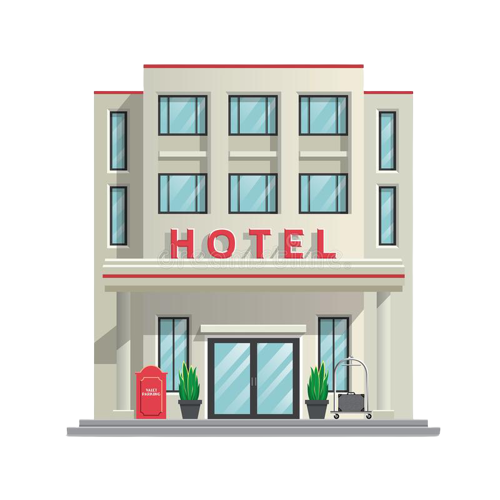 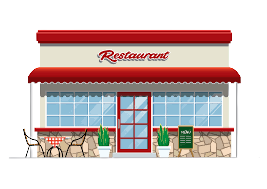 Apertura & 
Orari di consegna
Cura della manipolazione
Requisiti di accesso urbano
21
Modalità operative
Prodotti che raggiungono l'"ultimo miglio" per i clienti

Sebbene il personale del settore non sia dedicato alle operazioni logistiche, vi sono diversi aspetti strettamente legati alla gestione dei flussi di prodotti:
La qualità e l'origine dell'approvvigionamento sono essenziali per la longevità e la reputazione dell'azienda. Questa relazione deve essere intrattenuta regolarmente
Rapporto con i fornitori
La coerenza rispetto ai prezzi bassi
Anche con le fluttuazioni dei prezzi, la qualità e l'affidabilità devono essere prioritarie.
Sono necessari dati accurati e tempestivi per conoscere la capacità del servizio e garantire le origini di approvvigionamento o le condizioni di movimentazione.
Tracciabilità
Anticipare la frequenza dei clienti, le tendenze di consumo e la capacità di stoccaggio aiuterà a monitorare i costi in modo efficiente.
Previsione della domanda
22
Modalità operative
Prodotti che raggiungono l'"ultimo miglio" per i clienti
Le tecniche di stoccaggio sono necessarie per gestire le merci: organizzazione dello spazio, gestione dei rifiuti, manutenzione e pulizia...
Gestione dello storage
La gestione dell'impronta di carbonio implica una maggiore attenzione alle opzioni locali e la collaborazione con i grandi produttori e i prodotti di stagione.
Sostenibilità
Per le operazioni promozionali, la soddisfazione dei clienti può essere garantita solo se il livello dei prodotti è disponibile presso i venditori, così come la qualità.
Operazioni commerciali
Esistono molte norme per garantire la sicurezza alimentare e igienica e i contratti con i fornitori sono una migliore sicurezza in caso di problemi.
Conformità
23
Modalità operative
Modalità di trasporto

Le consegne ad alberghi e ristoranti o ad altri servizi di catering all'interno del centro città possono essere effettuate con diversi mezzi di trasporto, anche se il volume di occupazione potrebbe non essere importante. 

I camion, naturalmente, ma anche i veicoli leggeri, mentre le modalità di trasporto a due ruote non sono ancora state adattate.






Questi stakeholder si affidano in modo significativo ai logisti per migliorare l'impatto dei loro approvvigionamenti e dei trasporti sull'ambiente. 

Manca una vera e propria domanda coerente con i volumi per giustificare la negoziazione di slot a bordo di modalità di trasporto più grandi (ad esempio: treni, chiatte), ma potrebbe evolversi in futuro, a seconda delle tendenze di evoluzione della città.
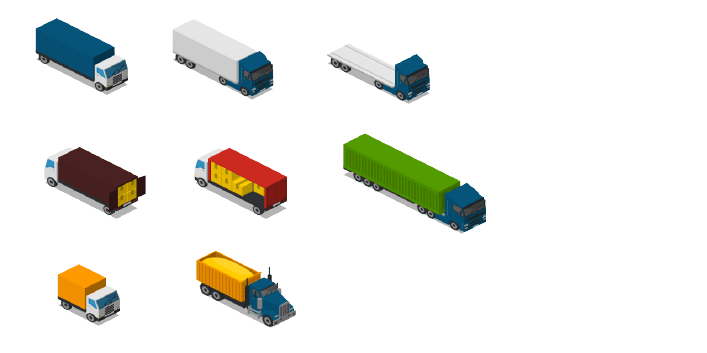 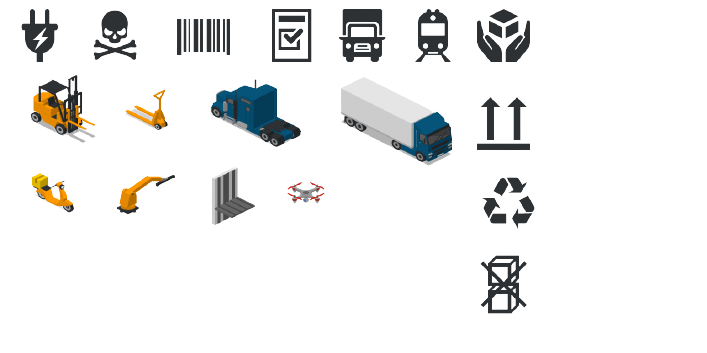 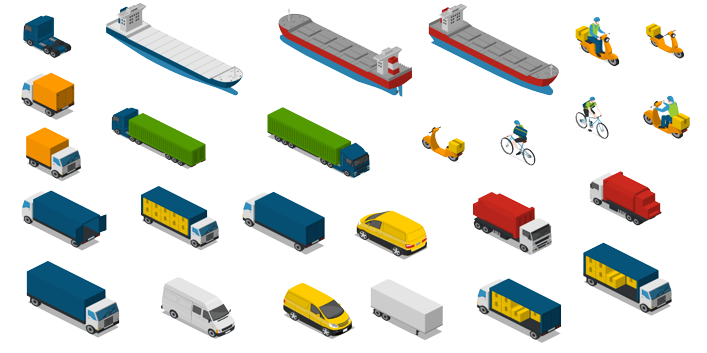 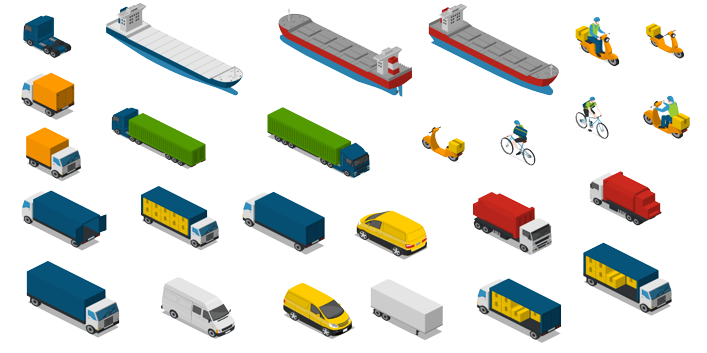 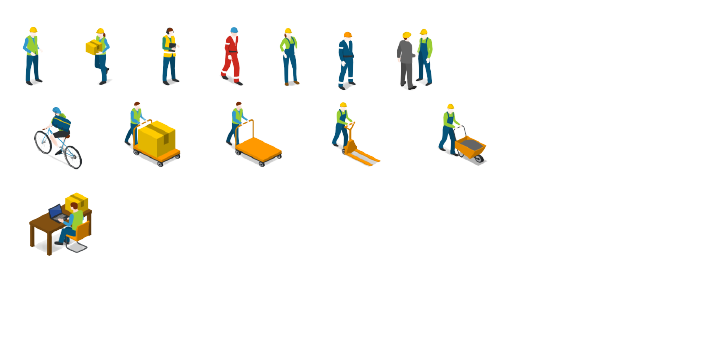 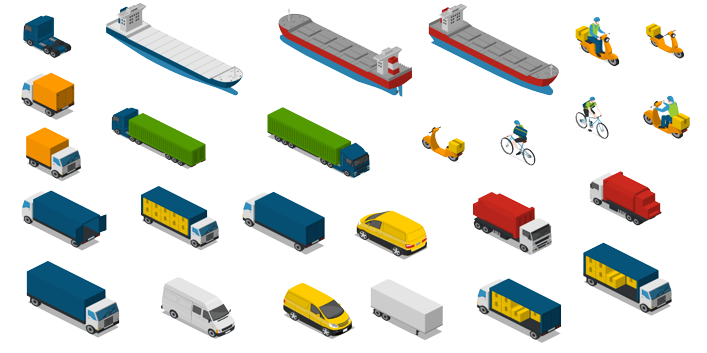 Al ristorante
Ai clienti
24
Quiz di autovalutazione
Cosa determinerà l'organizzazione del layout interno di un hotel o di un ristorante per fornire la migliore esperienza possibile ai clienti?
I comportamenti dei clienti
L'origine dei prodotti
La qualità dei prodotti
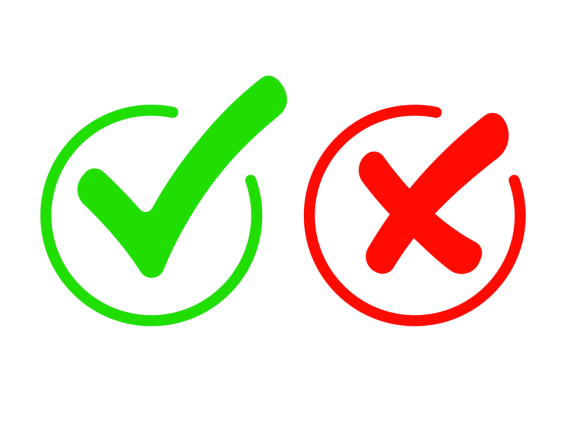 Il paesaggio dei servizi
25
Quiz di autovalutazione
Quali aspetti logistici dell'elenco seguente possono influenzare l'organizzazione di un'azienda di catering?
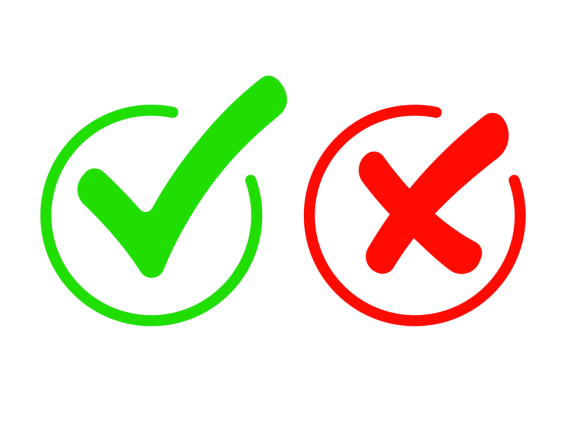 Previsione della domanda
Pianificazione delle risorse materiali
Gestione del magazzino
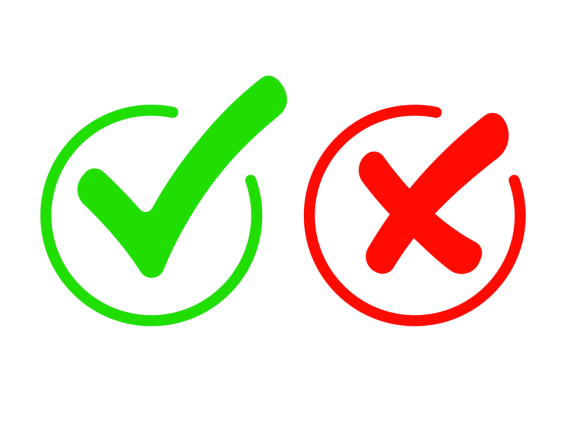 Tracciabilità degli articoli
26
Sfide comuni
Pressione per un approvvigionamento locale e rispettoso dell'ambiente

La globalizzazione sta offrendo molte nuove opzioni di approvvigionamento con condizioni agevolate rispetto a qualche anno fa. Nel frattempo, i clienti chiedono una maggiore sostenibilità nelle loro priorità di acquisto. 

Questa dicotomia rende difficile mantenere offerte di prezzo accessibili durante la negoziazione con i grandi attori della fornitura, preferibilmente a livello locale. Altre leve sono il condizionamento e i mezzi di trasporto, anch'essi legati all'origine dell'approvvigionamento.

Tendenze in rapida evoluzione

Come per molte aziende, i clienti si aspettano approcci innovativi e nuove esperienze, che possono rapidamente svanire dopo un periodo di popolarità significativa.

Per i ristoranti, in particolare, è difficile stare al passo con le tendenze, poiché i nuovi concetti e prodotti richiedono tempo per essere sviluppati e perfezionati. È anche difficile relazionarsi con una qualità di approvvigionamento stabile.
27
Sfide comuni
Tenere il passo con le normative

Le leggi possono cambiare frequentemente e non solo per gli argomenti legati al cibo o all'ospitalità, ma anche per le restrizioni relative ai trasporti, all'accesso alle città o all'origine dei prodotti.

È necessario costruire una strategia che consenta una flessibilità sufficiente per gestire i fornitori e le opzioni di back-up, mantenendo il giusto livello di qualità e varietà dei servizi.


Migliorare le relazioni con i fornitori

Il collegamento con tutte le parti interessate della catena di fornitura è un must. I fornitori coinvolti sono molti e per trovare esigenze valide e durature occorre personale esperto.

L'interazione con questi partner aiuta anche a determinare il giusto sistema di approvvigionamento, con un ordine minimo e una frequenza che avvantaggia entrambe le parti in termini di organizzazione e gestione dei costi.
28
Sfide comuni
Gestione delle scorte e dei rifornimenti

Sebbene sia possibile rendere disponibile la maggior parte dei prodotti tutto l'anno, mantenerli freschi rimane una sfida e rende ancora più complessa la catena di approvvigionamento. 

Bilanciare gli ordini tra alimenti locali e freschi o l'eccesso di scorte di elementi complementari per garantire un servizio specifico richiede strumenti e competenze specifiche per evitare sprechi e costi inutili.

Comunicare con tutte le parti interessate

I servizi di ospitalità si concentrano principalmente sui clienti, ma per essere efficienti dal punto di vista dei costi e fornire servizi di alto livello, hanno bisogno dello stesso livello di investimento con gli stakeholder a monte, che sono anch'essi piuttosto numerosi.

Le nuove tecnologie richiedono che tutte le parti interessate investano in strumenti digitali, cosa che non è ancora sistematica. È già un importante fattore di competizione tra i marchi internazionali per raggiungere i clienti e promuovere la loro "esperienza di servizio".
29
Innovazioni e soluzioni
La crisi del covide ha dimostrato che alcune aziende devono riflettere sulle loro opzioni di back-up per tenere il passo con la crisi, variando la loro offerta per sopravvivere.

Per i servizi di ospitalità, ciò ha portato a pensare a nuovi servizi o a modi diversi di vivere l'offerta tradizionale.
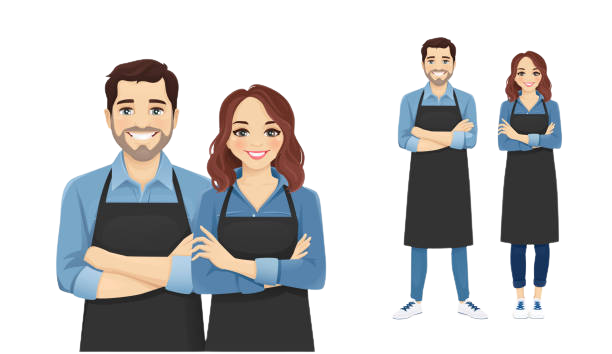 Modello digitale
Sostenibilità
30
Innovazioni e soluzioni
Trasformazione digitale
Catturare l'attenzione dei clienti è facilitato dalle nuove tecnologie e dalla padronanza dei social media.

Ma per costruire quella "customer experience" che differenzia un'azienda da un'altra, sarà necessario accompagnare e guidare i clienti fino alla presenza fisica nei loro locali.

La gestione dei dati alla base di tali tecnologie porterà alla personalizzazione a livello individuale: migliori informazioni per l'approvvigionamento e il servizio, ma anche un'estesa gestione della complessità.

Questa evoluzione pone nuovamente i principali attori digitali in una posizione chiave per manipolare i dati personali degli individui e anticipare i loro comportamenti di consumo.

Se da un lato fornisce l'accesso agli strumenti di previsione e all'esperienza dei professionisti della supply chain, dall'altro rappresenta un nuovo insieme di competenze che raggiunge il settore.
31
Innovazioni e soluzioni
Sostenibilità
Un'intera gamma di hotel e ristoranti sta emergendo grazie al concetto di economia circolare. 

Con percorsi di approvvigionamento più brevi e valori prestabiliti per i loro clienti, adottano e difendono pienamente un altro modo di servire, in cui i clienti riconoscono gli sforzi fatti e accettano di conseguenza i costi aggiuntivi.

Se il nuovo modello è ben anticipato e implementato, può portare a margini di guadagno sostenibili e conseguenti, non solo per l'aumento dei prezzi ma anche per il risparmio su molti materiali. La salvaguardia dell'ambiente inizia con la riduzione del consumo di materiali e il riutilizzo di quelli acquistati.

Gli investimenti iniziali possono essere importanti, almeno attraverso l'esternalizzazione di veri e propri esperti di fornitura, ma si può porre l'accento su molti risparmi rispetto alle attività continuative.
32
Innovazioni e soluzioni
Esperienza nella catena di approvvigionamento
Come conseguenza di tutte le sfide elencate, nonché per anticipare i nuovi modi di fornire servizi di ospitalità ai clienti, si torna a comprendere la catena di fornitura e i suoi stakeholder. 

Anche in questi modelli di business in cui i clienti sono al centro delle preoccupazioni, e sembra che non ci sia un flusso fisico di merci... Ci sono molti movimenti nell'organizzazione a monte di questi servizi.

Pertanto, è necessaria una serie di competenze e di attenzioni per ottimizzare le prestazioni, la gestione dei costi e, di conseguenza, la qualità del servizio offerto.

Esistono già servizi di consulenza dedicati e strumenti di monitoraggio progettati per rispondere ai principali attori del settore. Nei prossimi anni saranno adattati a tutte le tipologie e dimensioni di impresa.
33
Innovazioni e soluzioni
Esempi concreti di evoluzione delle pratiche:
Clicca e ritira
I clienti vengono indirizzati a una piattaforma digitale dove sono disponibili diverse opzioni e fornitori di servizi. Prenotano un menu o un hotel, per preparare in anticipo l'organizzazione del servizio.

Fa scattare la consegna a domicilio, anticipa l'organizzazione del locale, facilita la stima del personale necessario per il periodo, ecc.
I clienti sono invitati a chiamare un ristorante per avere un menu preparato e pronto per essere ritirato a una certa ora del giorno, secondo i loro vincoli.

Questo aiuta a catturare nuove prospettive e a rispondere sia ai vincoli dei clienti sia a una migliore anticipazione da parte del ristorante delle attività commerciali, delle esigenze di fornitura, ecc.
Servizi mutualizzati
34
Quiz di validazione della capsula
Il seguente quiz rappresenta 5 domande a cui dovrete rispondere per confermare la vostra comprensione della presente capsula.

Ogni risposta corretta vale 1 punto. Nessun punto per gli errori.
35
Quiz di autovalutazione
Domanda n. 1 :
Che cosa è al centro di tutte le preoccupazioni di alberghi, ristoranti e imprese di servizi di catering in generale?
Offerta di una gamma estesa di servizi
Gestione dei costi e redditività
Soddisfazione del cliente
Corrispondenza tra qualità e quantità dei servizi
36
Quiz di autovalutazione
Domanda n. 2 :
Quale servizio logistico garantisce la qualità dei prodotti serviti negli hotel e nei ristoranti?
Acquisto ad alto prezzo
Tracciabilità delle merci
Indicatori di inventario
Consegna puntuale
37
Quiz di autovalutazione
Domanda n. 3 :
Quale sfida fondamentale per gli hotel e i ristoranti riguarda maggiormente le operazioni logistiche a monte?
Regolamenti e leggi
Gestione del costo del lavoro
Fidelizzare i clienti
Il livello di servizio e la diversità
38
Quiz di autovalutazione
Domanda n. 4 :
Selezionate 5 sfide principali per i servizi di ospitalità che potrebbero influenzare le operazioni logistiche:
Aspettative rispettose dell'ambiente
Posizionamento geografico
Evoluzione delle leggi
Adattamento alle tendenze di consumo
Trattare con più fornitori
Pilotare l'inventario delle merci
Gestione della propria flotta
Proprietà immobiliare
39
Quiz di autovalutazione
Domanda n. 5 :
Selezionare le tendenze attuali per l'innovazione nel settore dell'ospitalità:
Sviluppare una catena di hotel/ristoranti per ampliare la rete
Sviluppare servizi attraverso le nuove tecnologie
Concentrarsi su fonti di approvvigionamento sostenibili
Sviluppare una strategia completa della catena di fornitura
Innovare per sviluppare l'esperienza del cliente
40
Provi ancora?
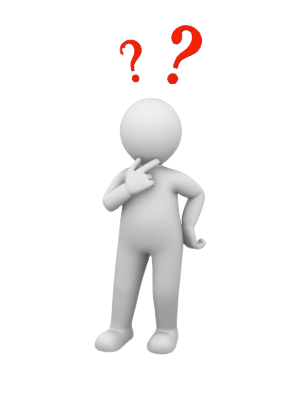